OPAŽAM, OBLIKUJEM 5
Autorice: 
Martina kosec, jurana linarić mihalić, Dijana nazor
SuradnicE: 
tanja cvetko, iva ćurić, petra ružić
OPAŽAM, OBLIKUJEM 6
OPAŽAM, OBLIKUJEM 7
SuradnicA: MIRJANA SEVER
Autorice: 
Martina kosec, ROMANA NIKOLIĆ, PETRA RUŽIĆ
OPAŽAM, OBLIKUJEM 8
SuradnicA: MIRJANA SEVER
Autorice: Martina kosec, ROMANA NIKOLIĆ
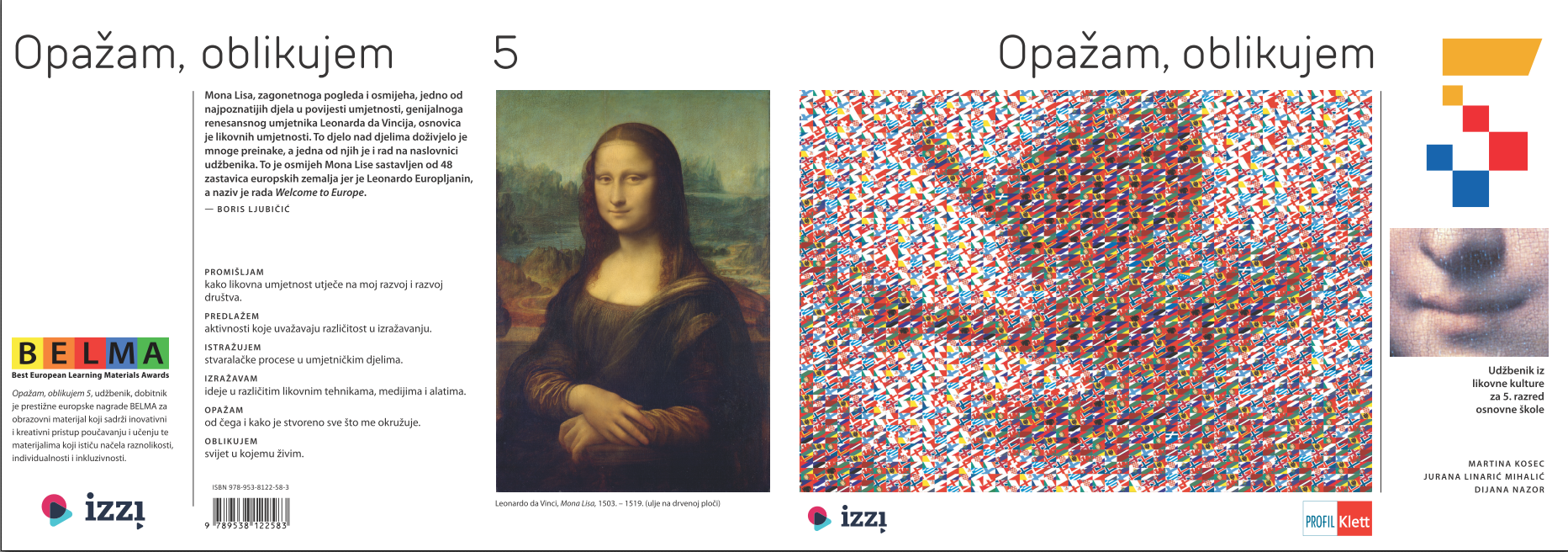 NASLOVNICA
Oblikovanje naslovnice: 
Boris Ljubičić
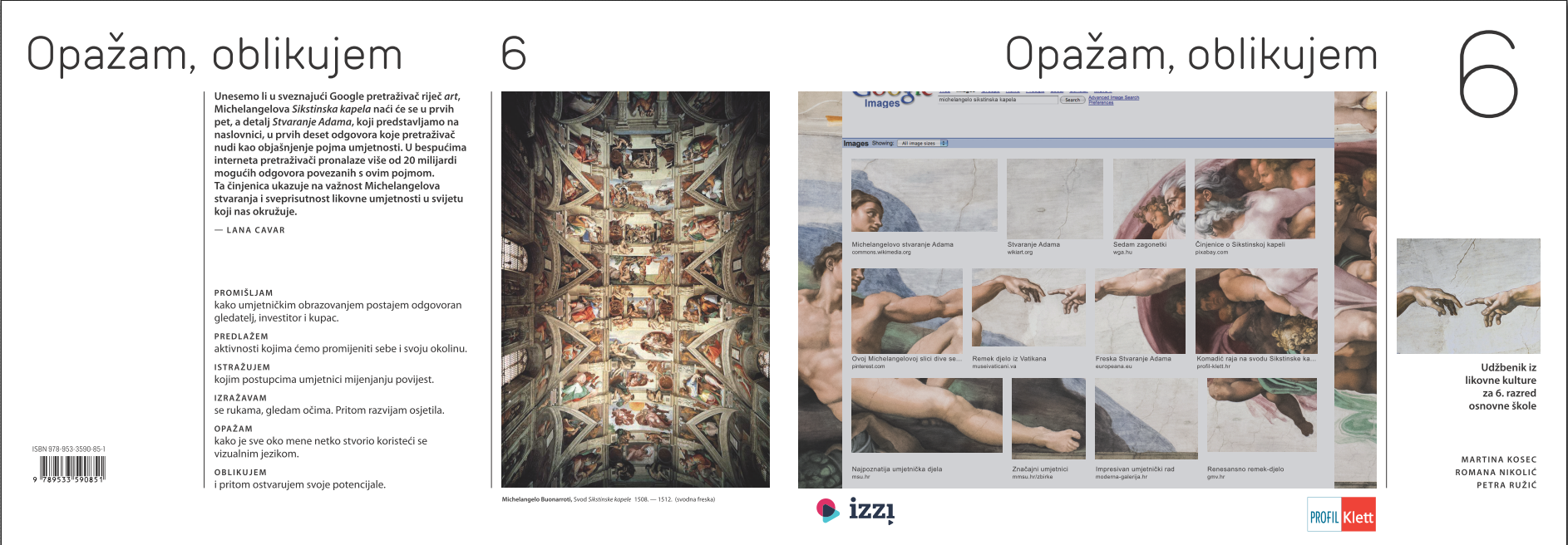 Oblikovanje naslovnice: 
Lana Cavar
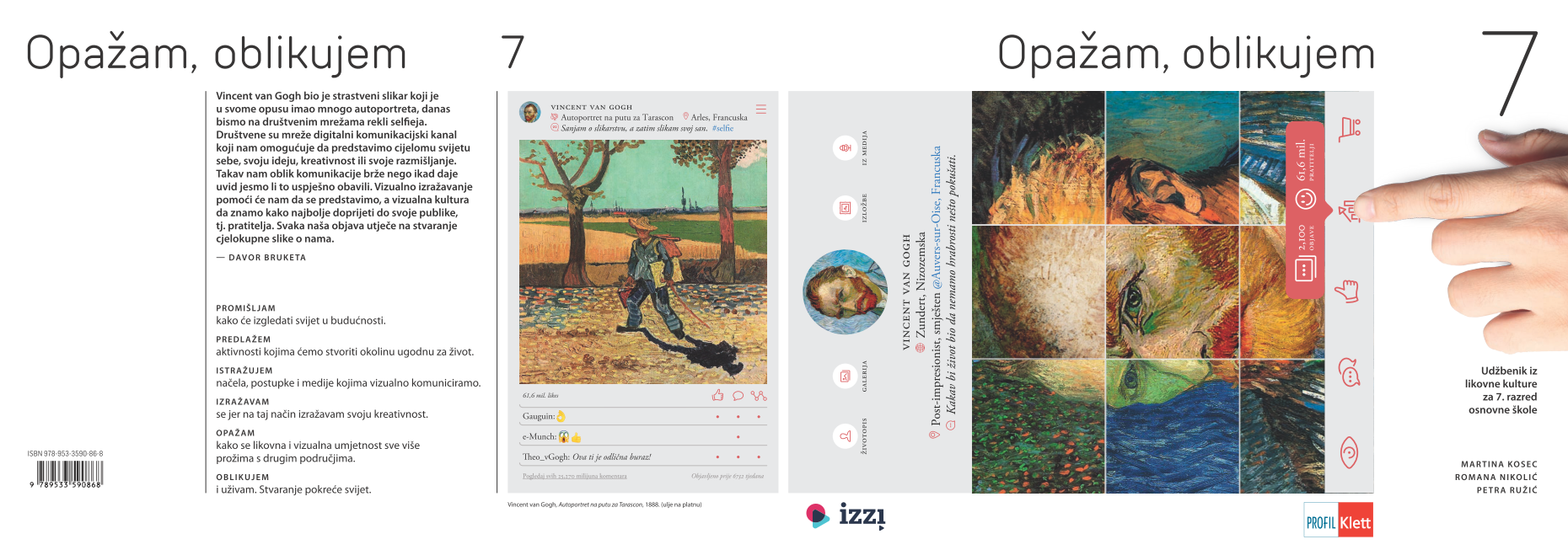 Oblikovanje naslovnice: 
Bruketa&Žinić&Grey
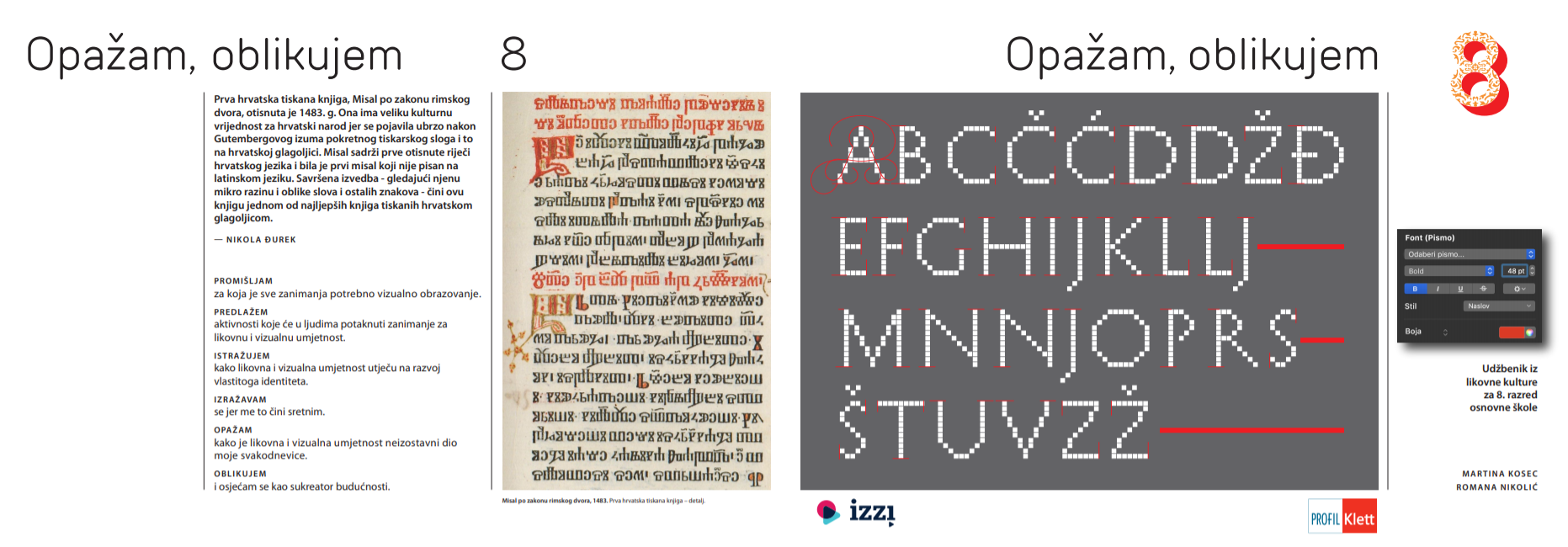 Oblikovanje naslovnice: 
Nikola Đurek, Typotheque
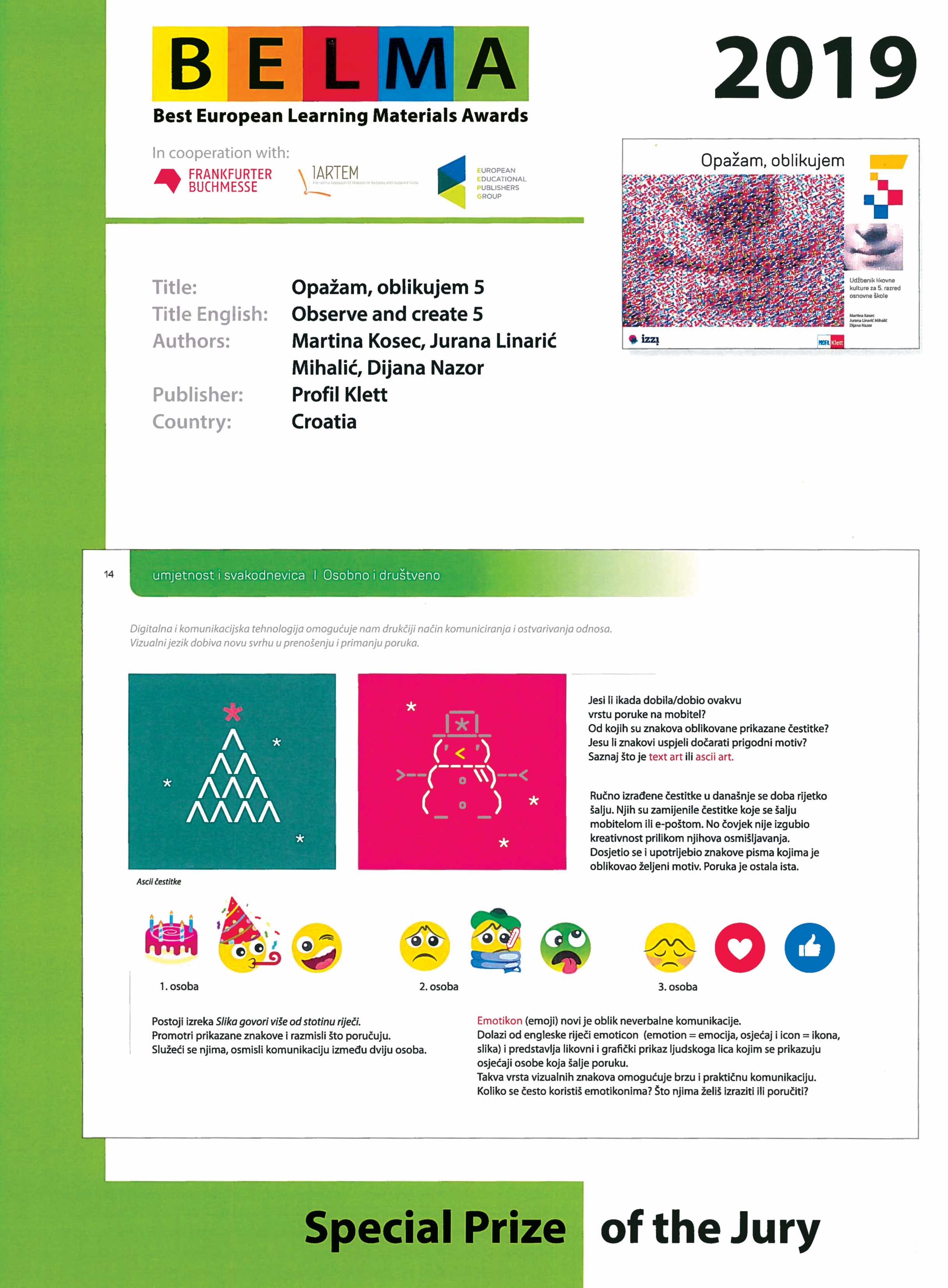 Opažam, oblikujem 5 udžbenik iz likovne kulture za 5. razred u  jesen 2019. godine dobio je specijalnu nagradu žirija na međunarodnom natjecanju BELMA (Best European Leraning Materials Awards). 
Na natjecanju su se natjecale zemlje Europske unije sa svim predmetima. To je jedni udžbenik iz Hrvatske koji je dobio nagradu.

Nagradu smo dobili za: 
Svaka stranica u tiskanoj knjizi nudi dvije vrste zadataka: gledanje i istraživanje i rad, koji promiču ideju razmišljanja povezanog s umjetnošću i biti aktivan s umjetnošću.
Građa uspijeva zainteresirati učenike u dobi od 11 godina jer se cijelo vrijeme bazira na osobnom iskustvu i neposrednoj okolini poput grada i krajolika.
Ilustracije, fotografije vrhunske su kvalitete i lijepo predstavljene, u odgovarajućoj veličini i rasporedu.
KONCEPT UDŽBENIKA
KONCEPT UDŽBENIKA
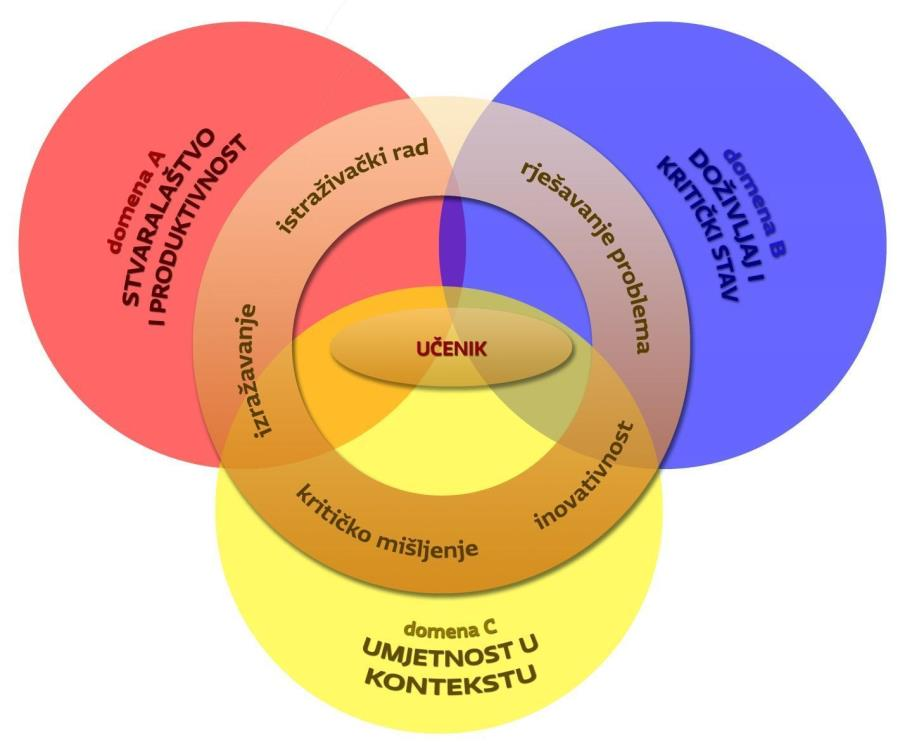 DIO
UMJETNOSTI I SVAKODNEVICA
Doživljaj i kritički stav
Umjetnost u kontektsu
2.DIO
VIZUALNI JEZIK
Stvaralaštvo i produktivnost
1. slika: grafički prikaz domena unutar nastavnoga predmeta likovna kultura
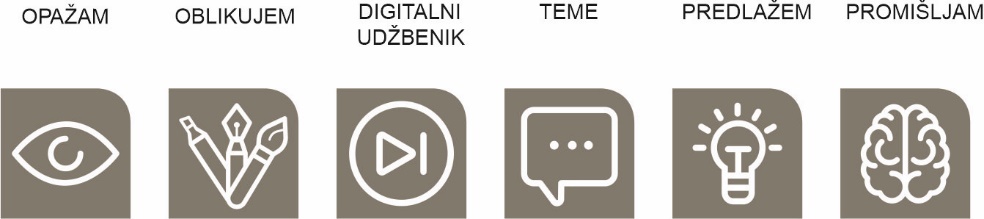 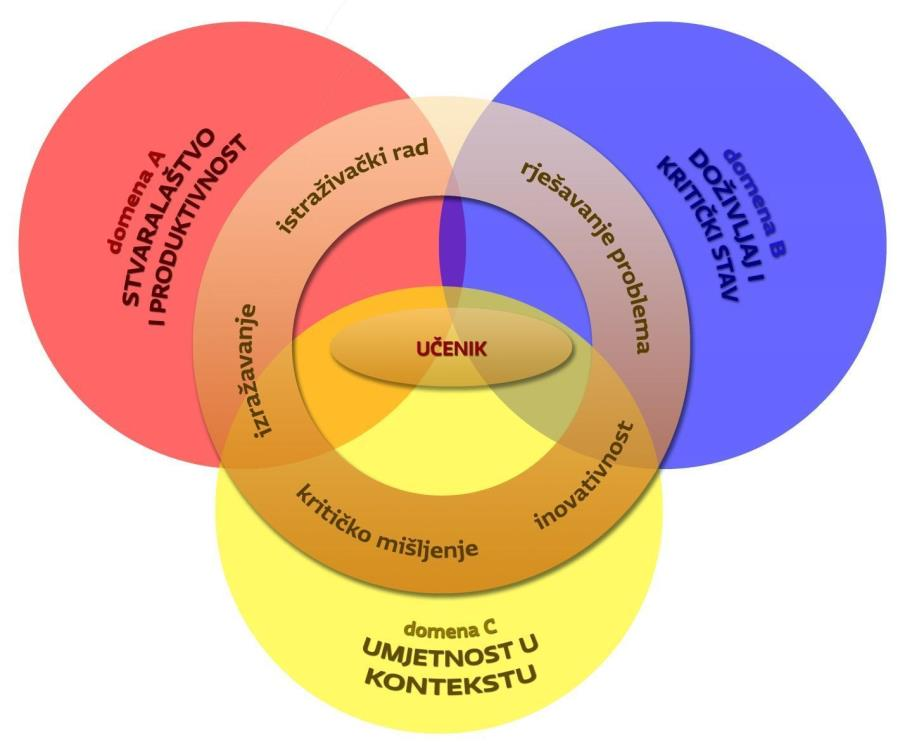 domena
ISTRAŽUJEM / IZRAŽAVAM SE
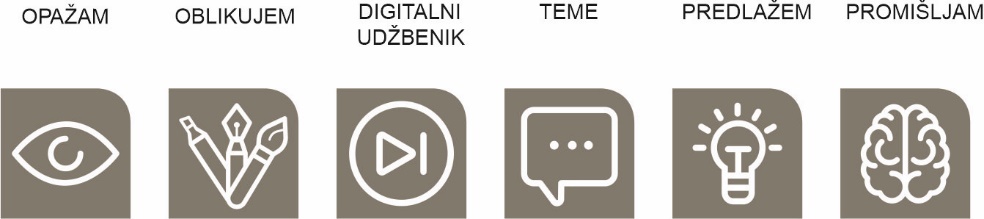 2. domena
OPAŽAM / OBLIKUJEM
3. domena
PROMIŠLJAM / PREDLAŽEM
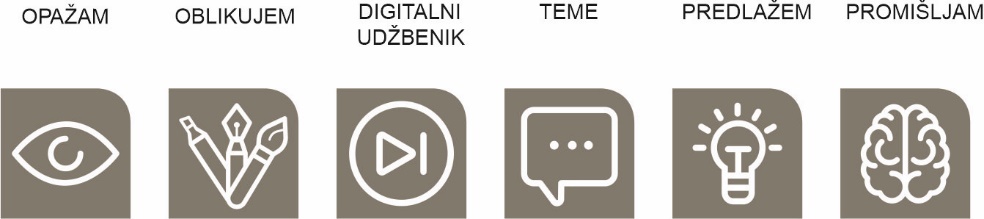 KORISNO za učitelja
sloboda kreiranja nastavnog procesa
prohodnost
funkcionalnost
preglednost
KORISNO za učenika
povezanost sa svakodnevnim životom
suvremene teme
razvoj odnosa prema vlastitom i tuđem djelovanju
čitljivost
mogućnost samostalnog istraživanja sadržaja
SADRŽAJ
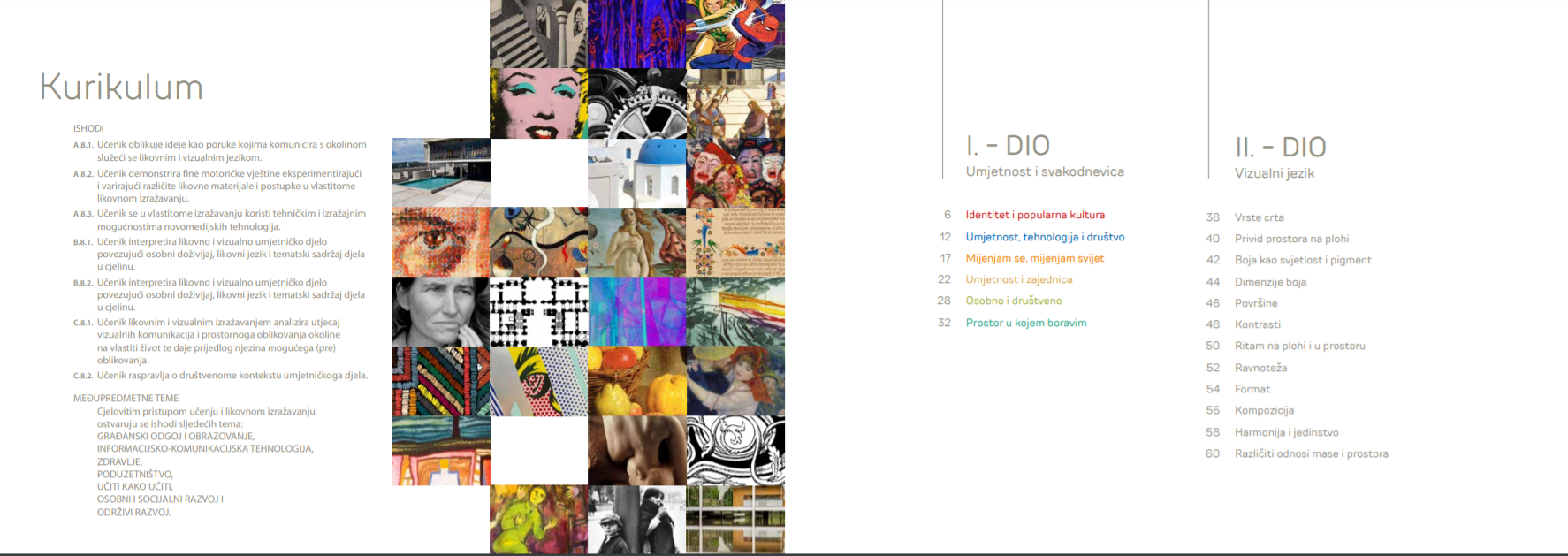 PRIMJERI IZ UDŽBENIKA / UMJETNOST I SVAKODNEVICA
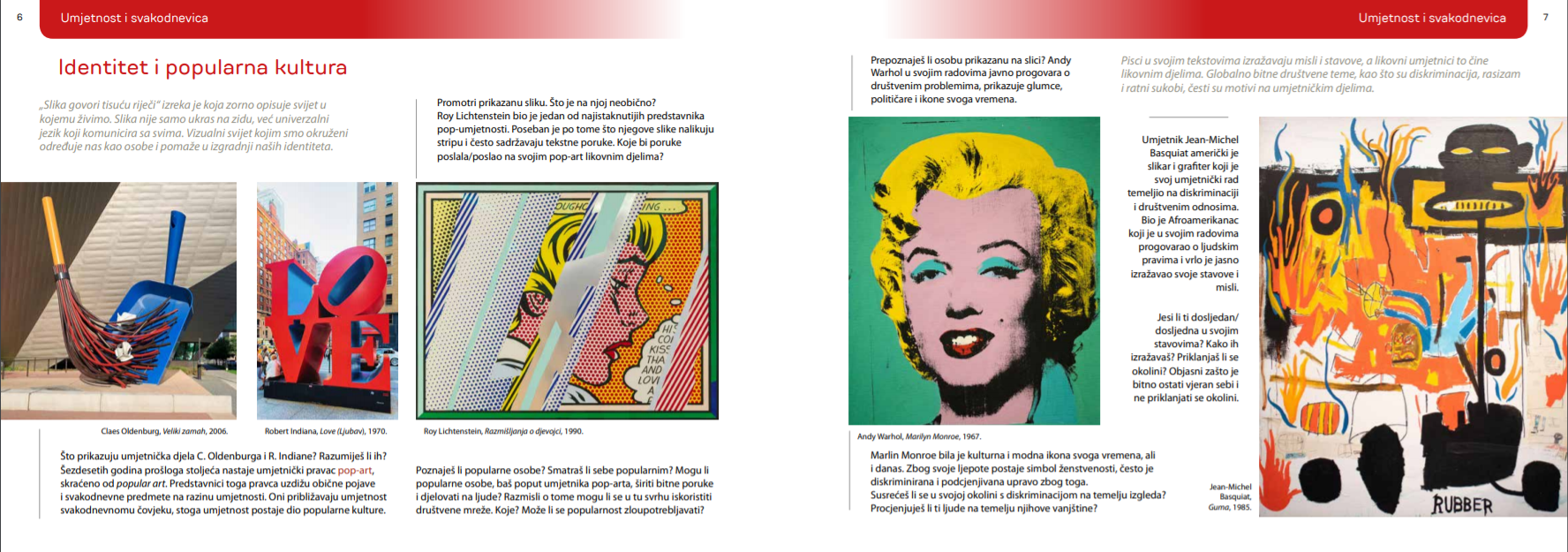 PRIMJERI IZ UDŽBENIKA / UMJETNOST I SVAKODNEVICA
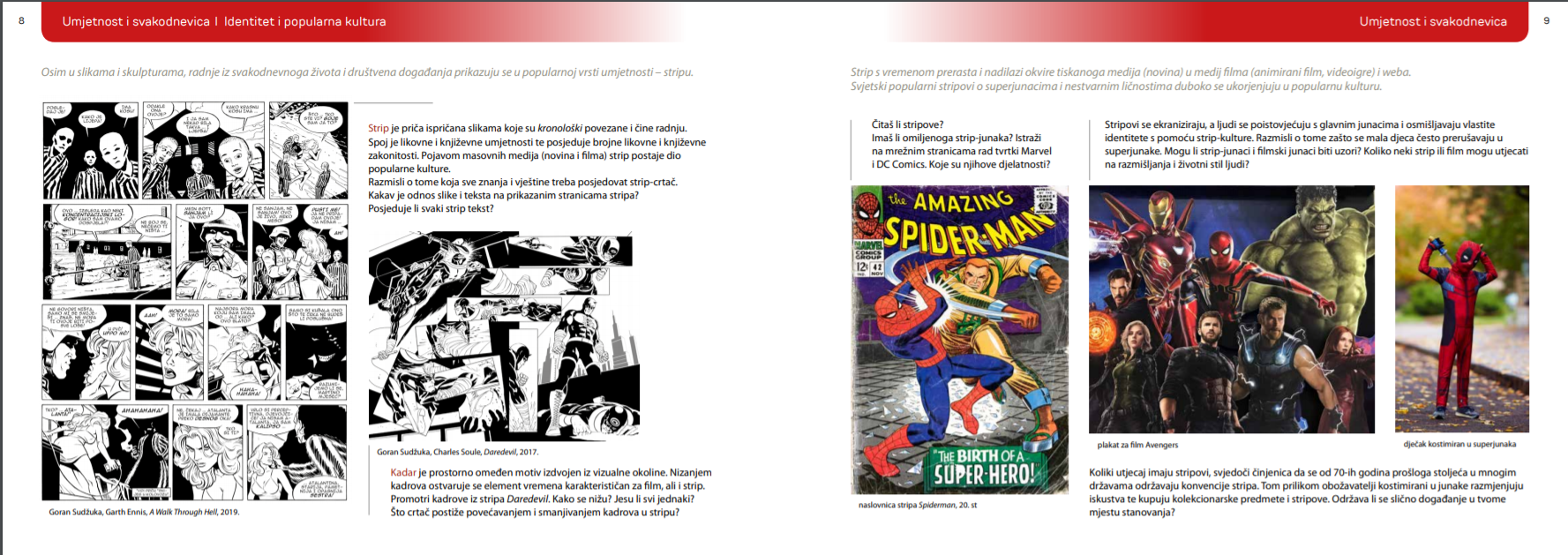 PRIMJERI IZ UDŽBENIKA / UMJETNOST I SVAKODNEVICA
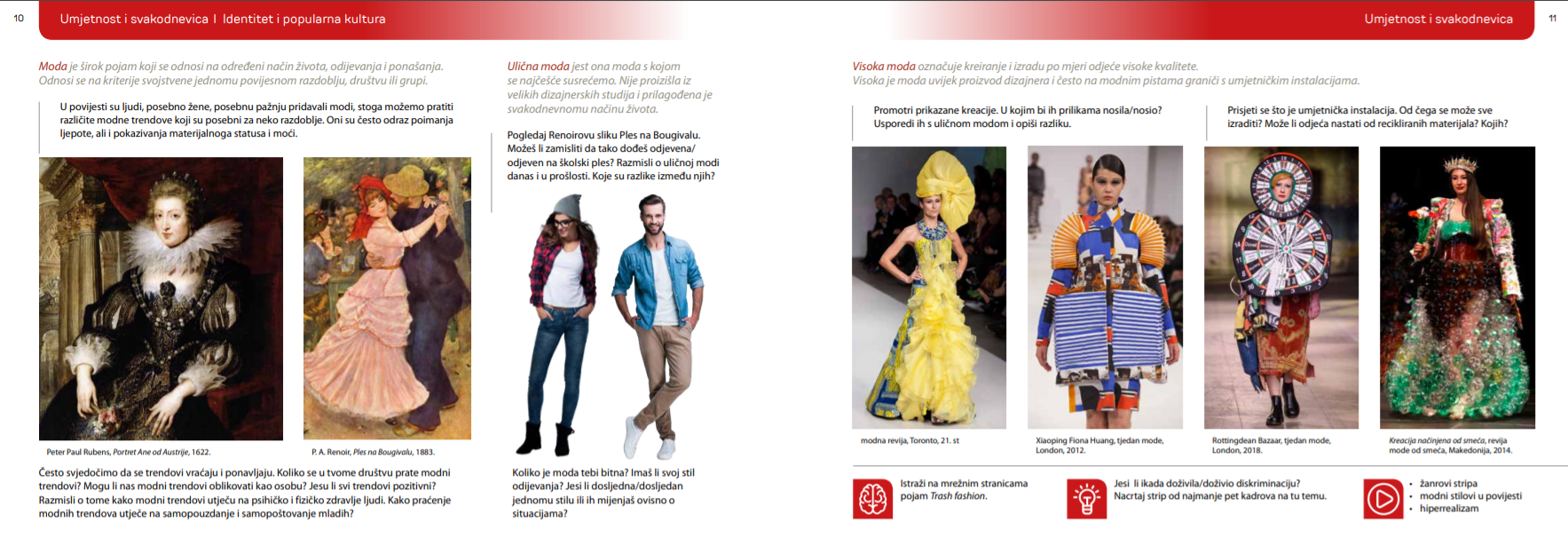 PRIMJERI IZ UDŽBENIKA / LIKOVNI JEZIK
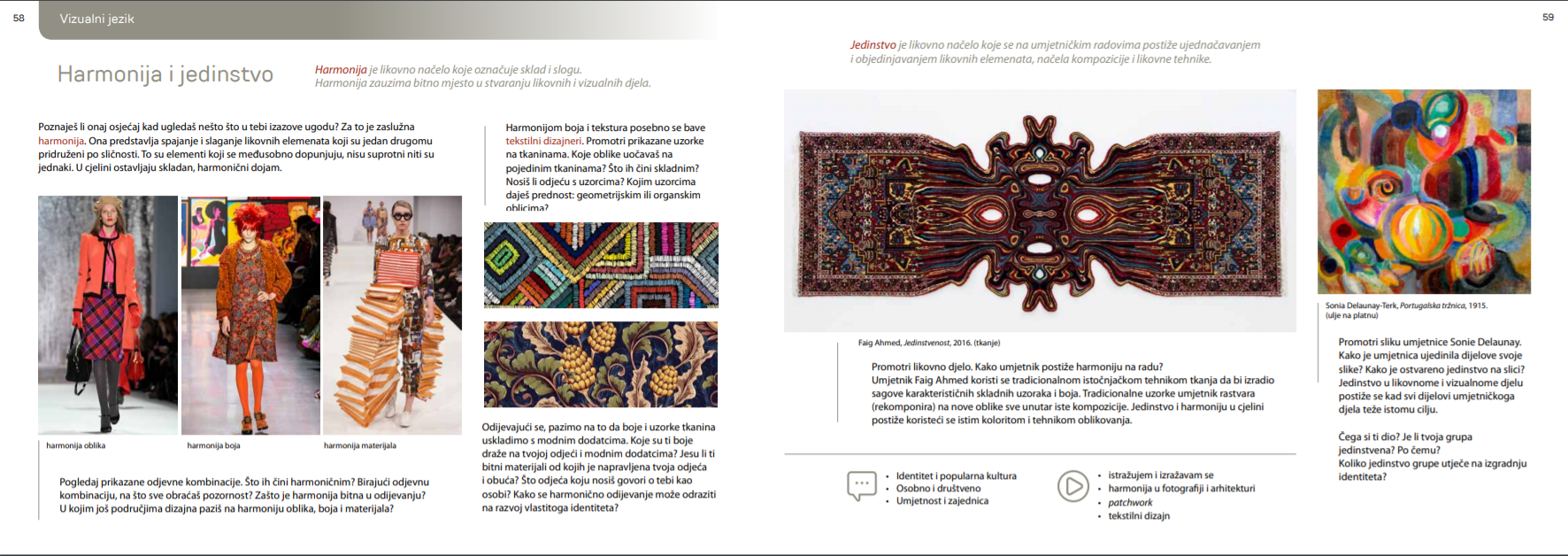 PRIMJERI IZ UDŽBENIKA / LIKOVNI JEZIK
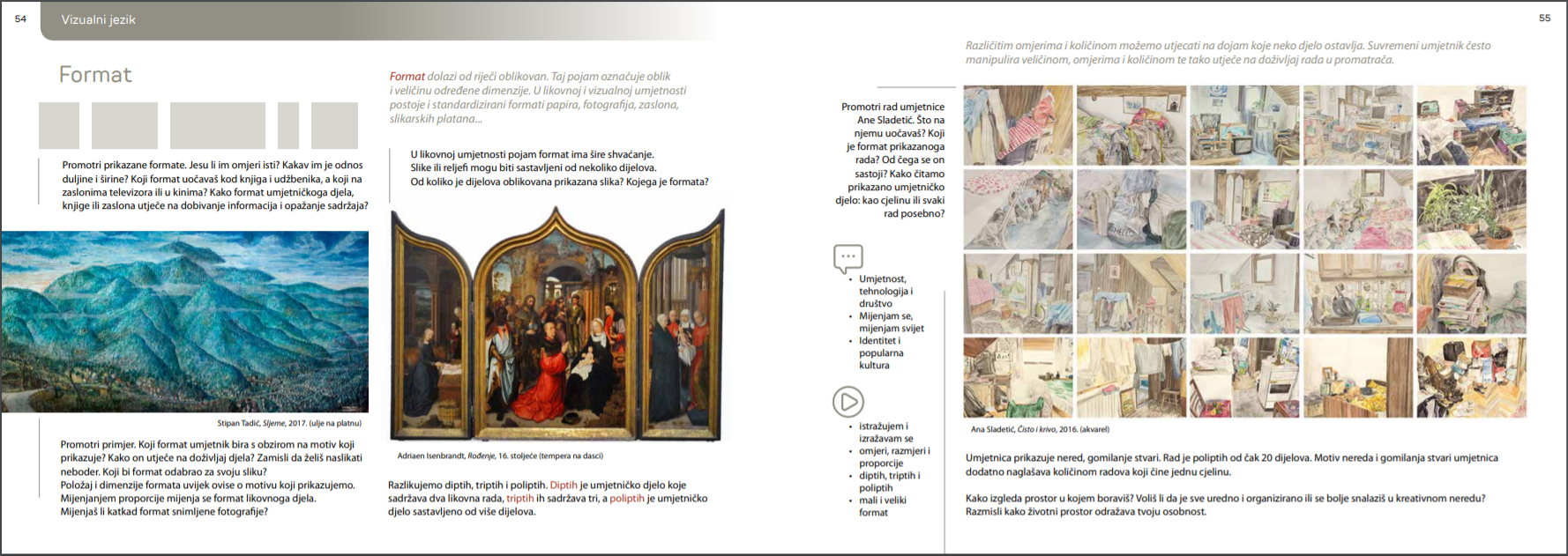 Digitalni obrazovni sadržaji (DOS)
Digitalni obrazovni sadržaji (DOS)

Modul 
UMJETNOST I  SVAKODnEVICA
(TEME)

2. Modul 
VIZUALNI JEZIK

3. Modul 
LIKOVNE TEHNIKE I NOVI MEDIJI

4. Modul 
DIGITALNA TEHNOLOGIJA

5. Modul 
UMJETNOST KROZ VRIJEME

6. Modul 
OPAŽAM, OBLIKUJEM
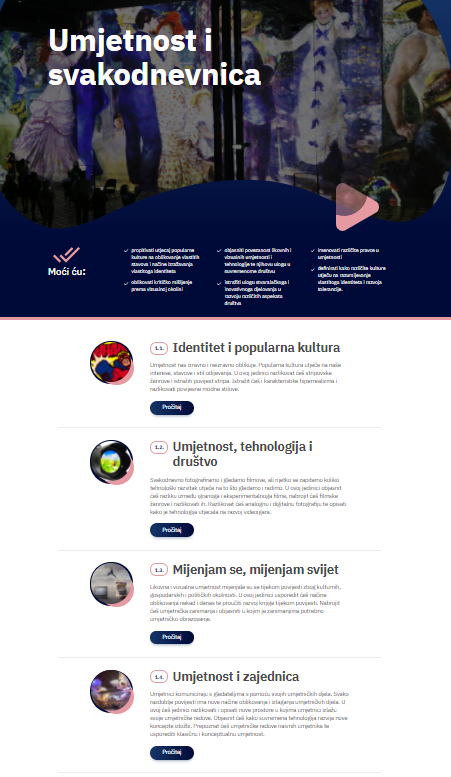 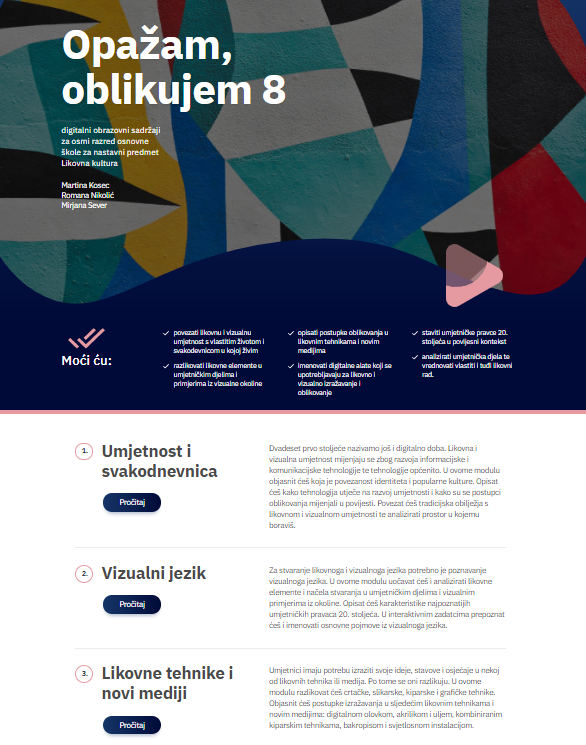 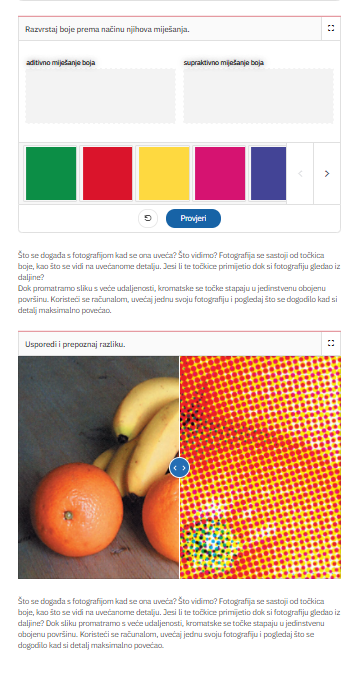 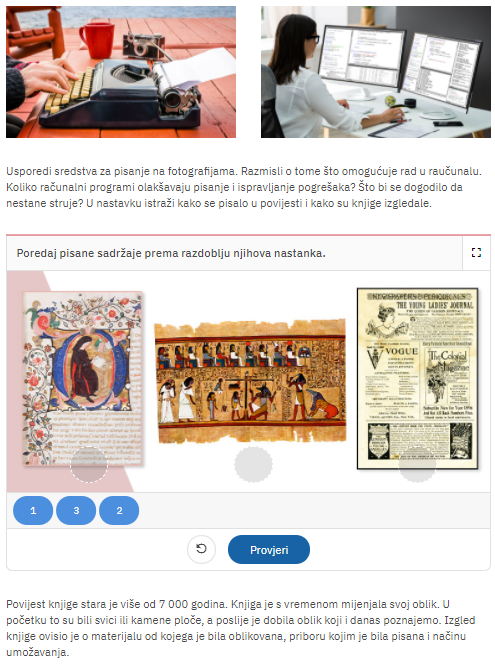 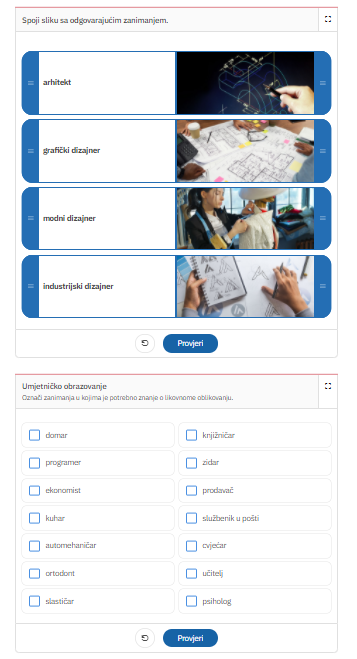 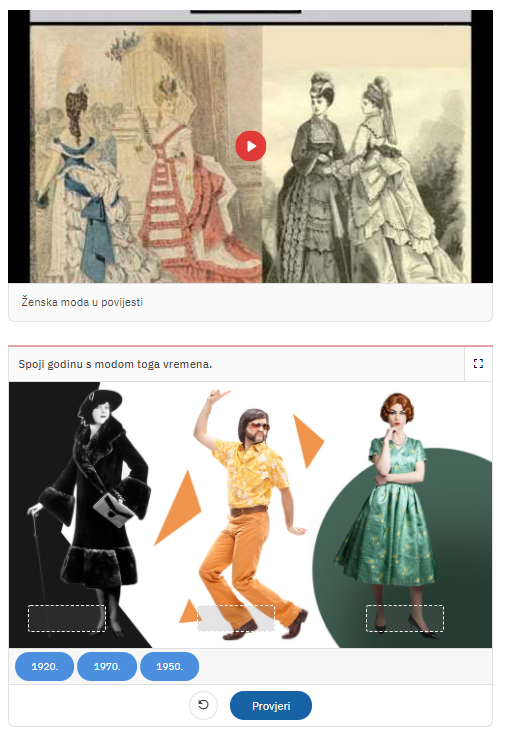 GODIŠNJI IZVEDBENI KURIKULUMI PRIPREME
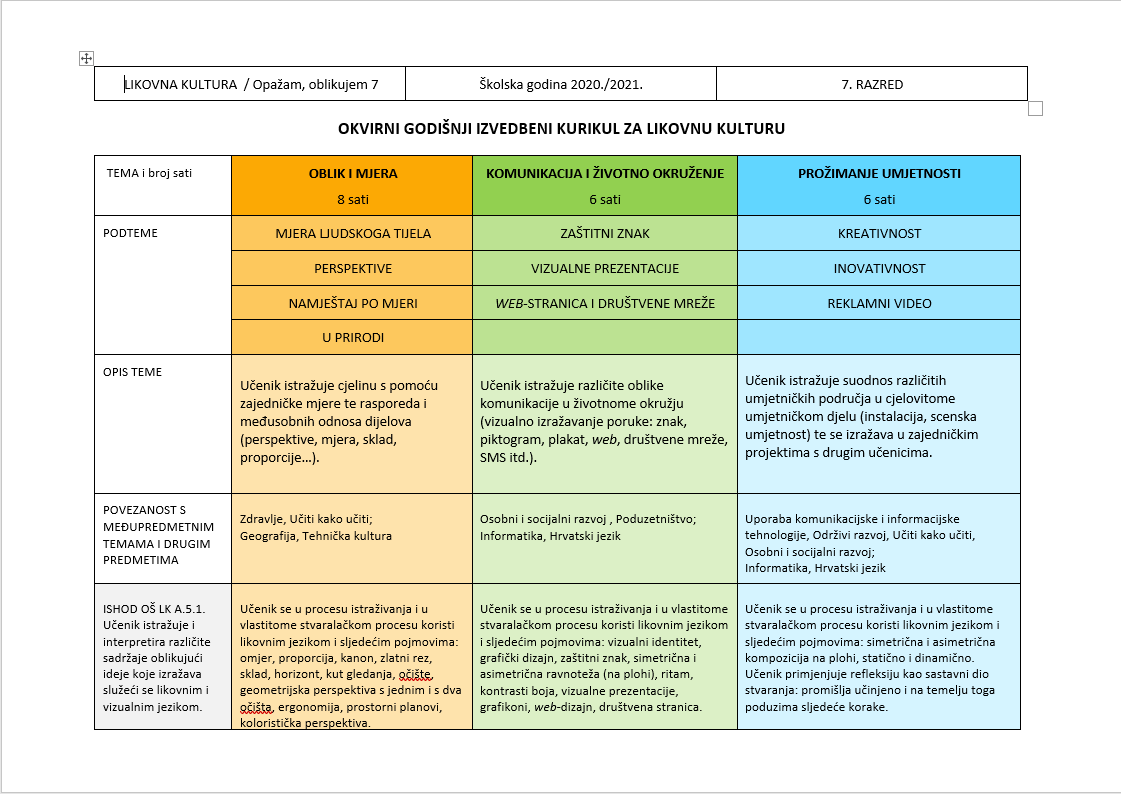 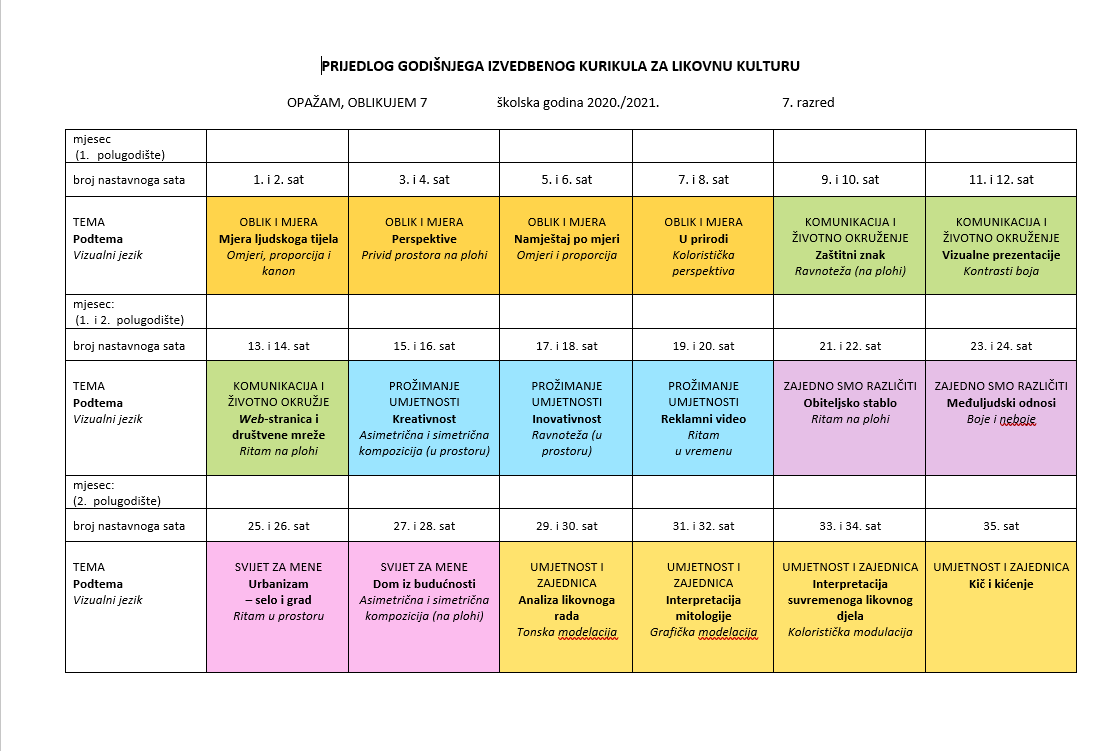 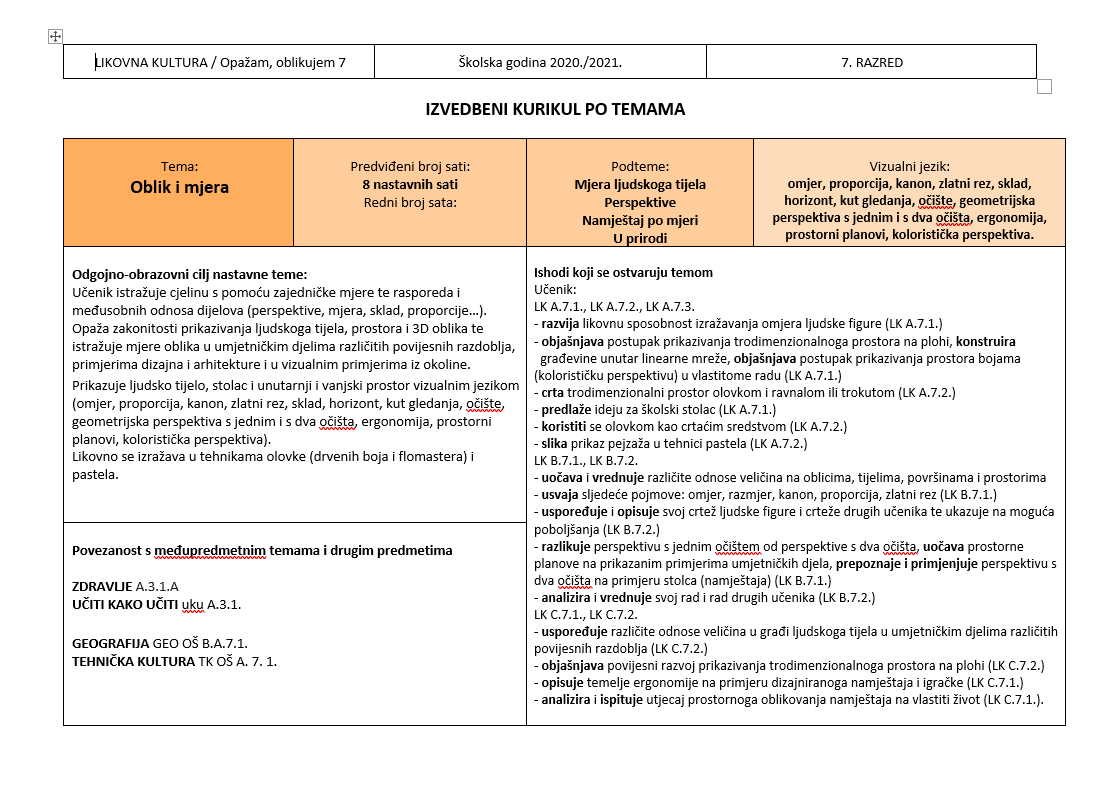 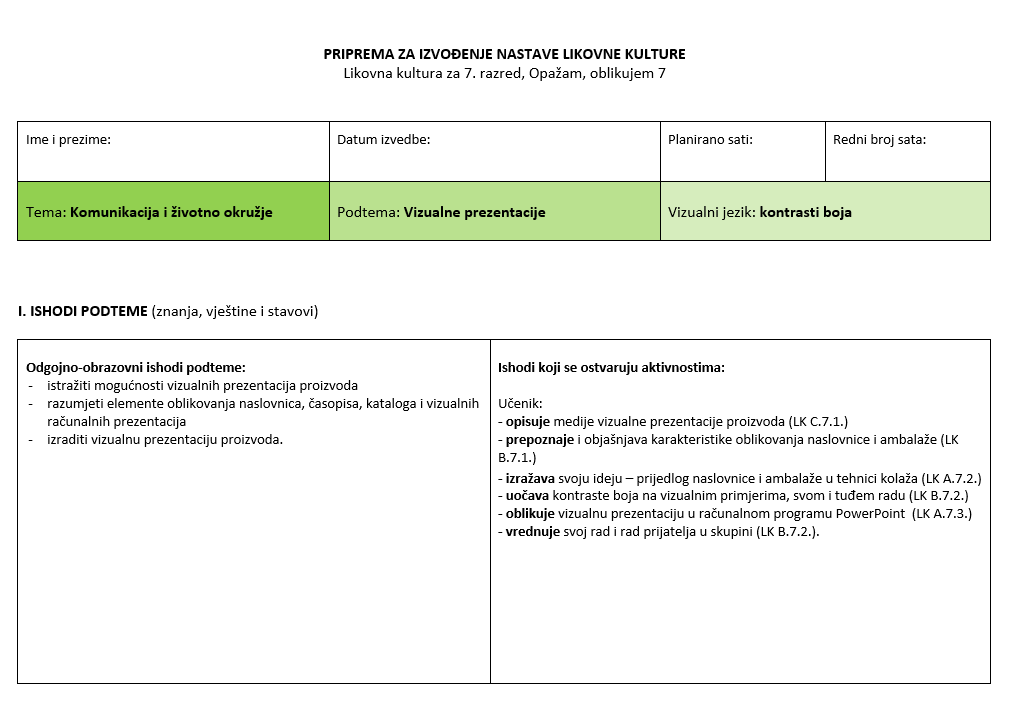 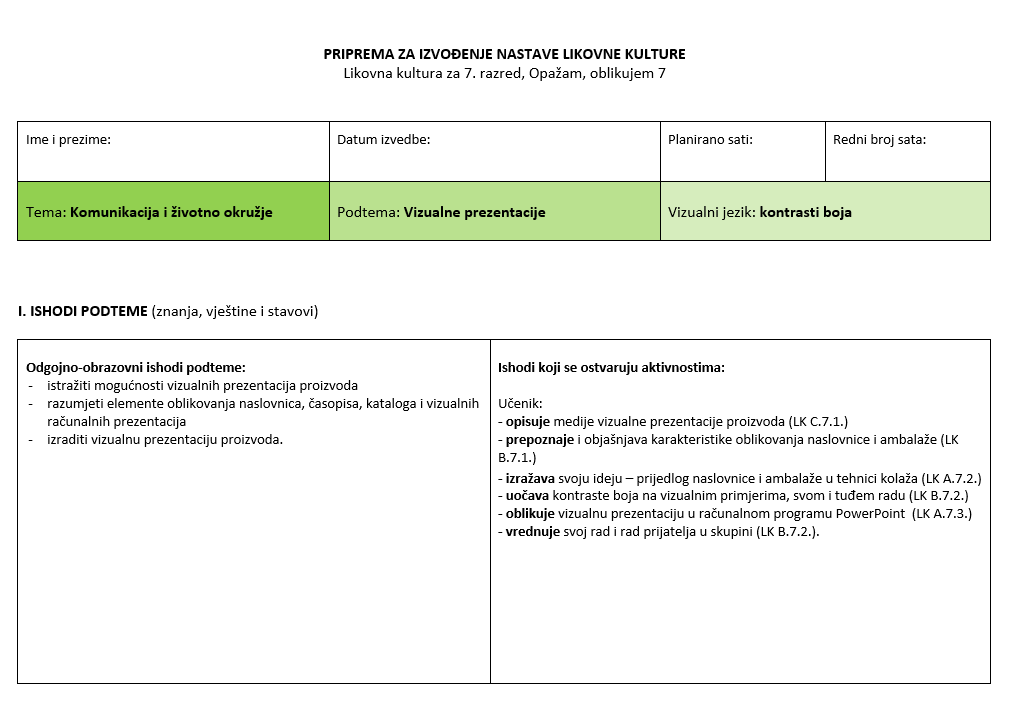 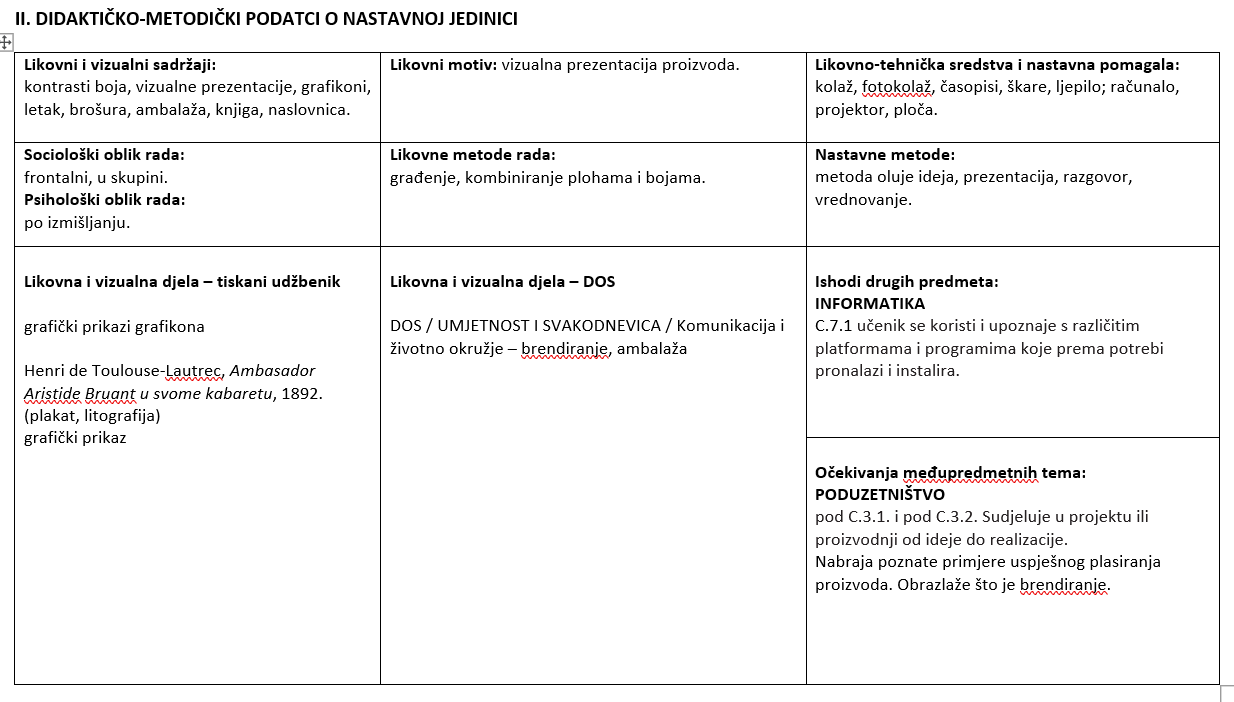 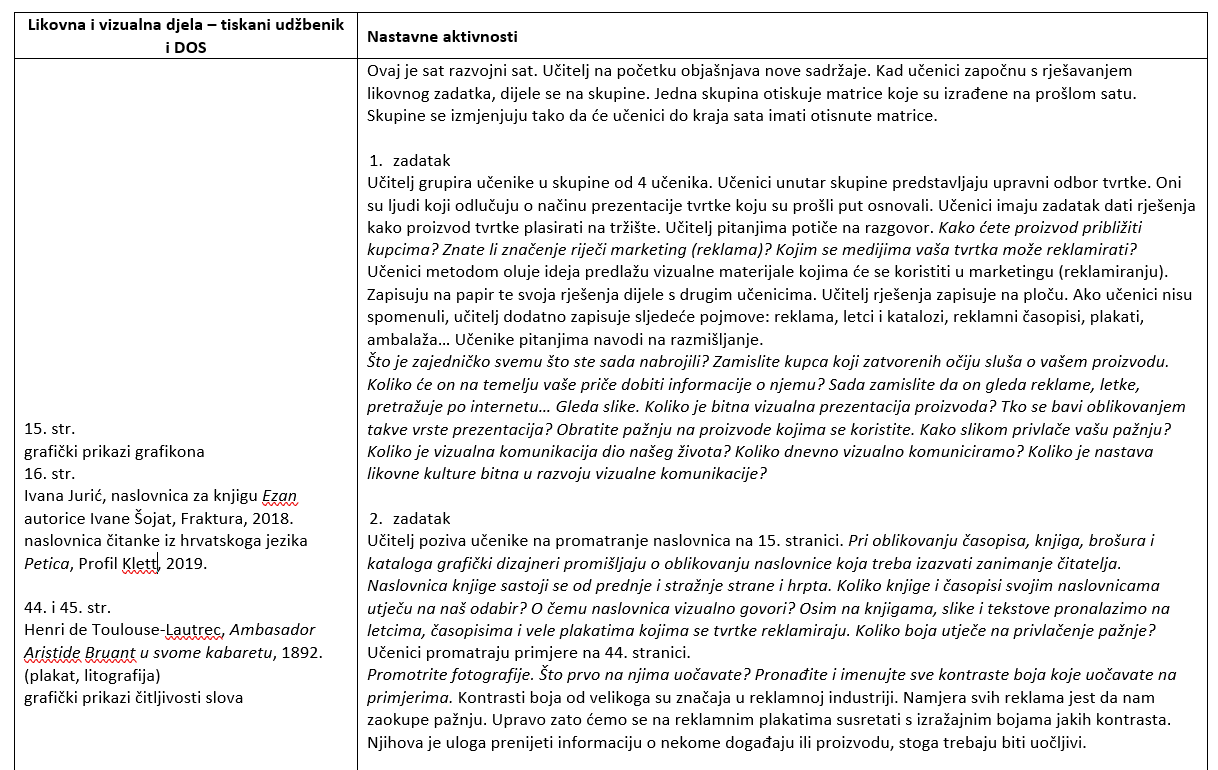 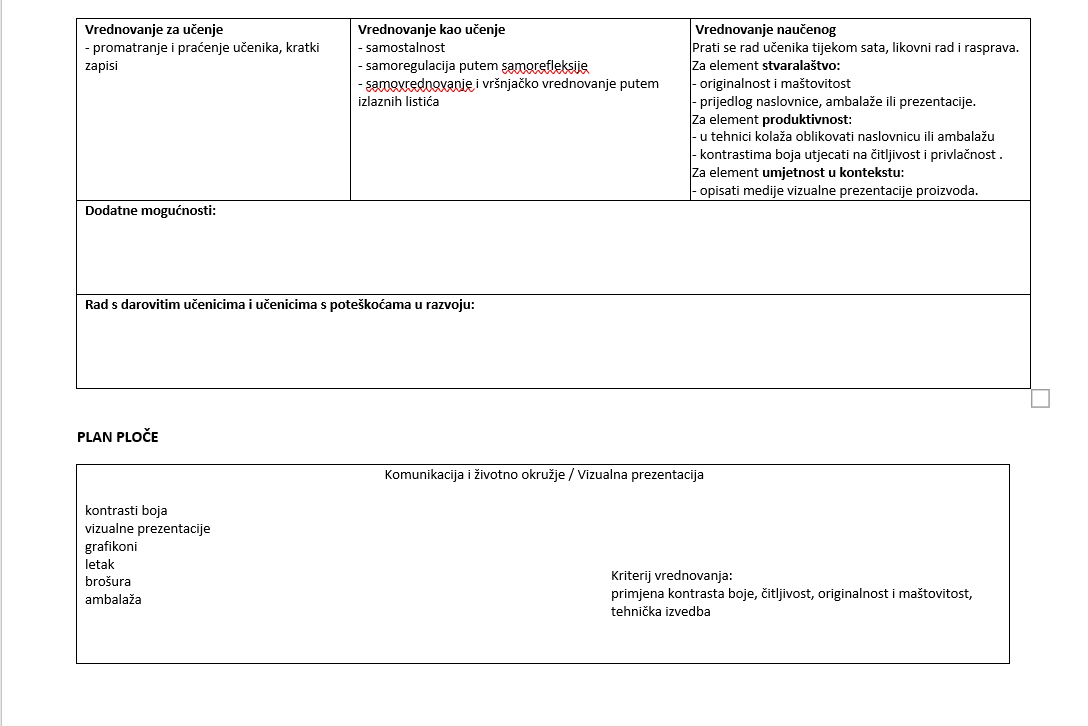 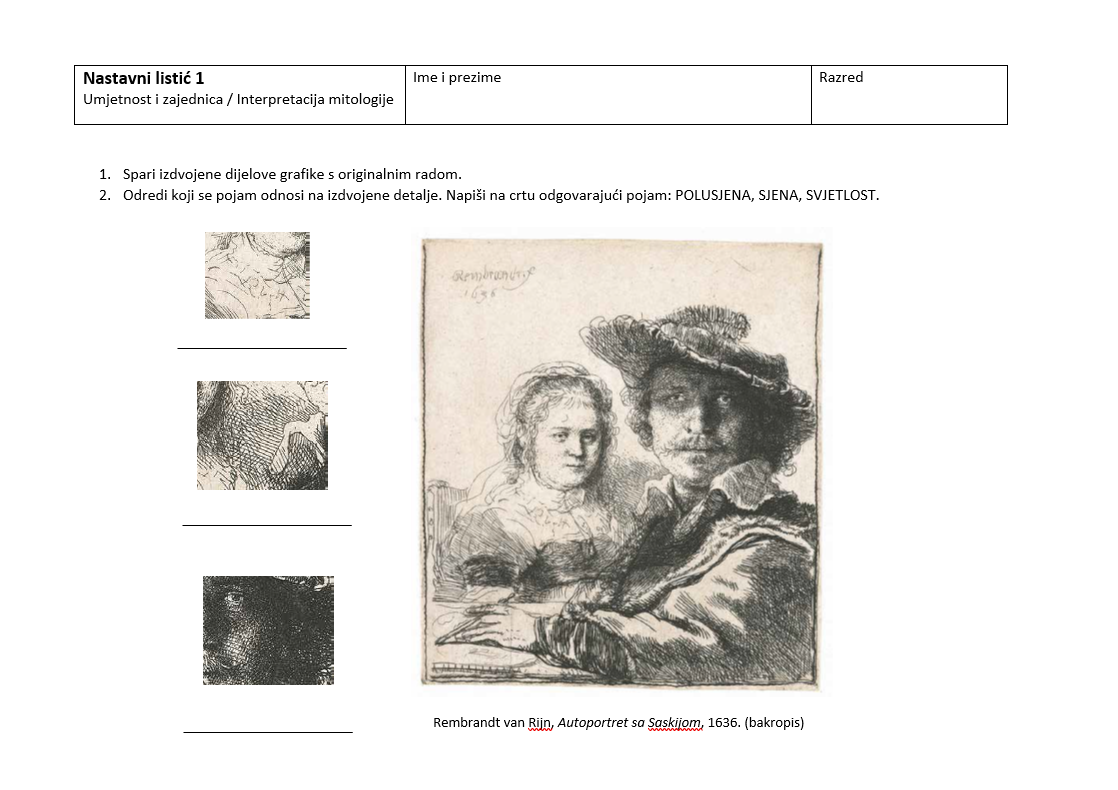 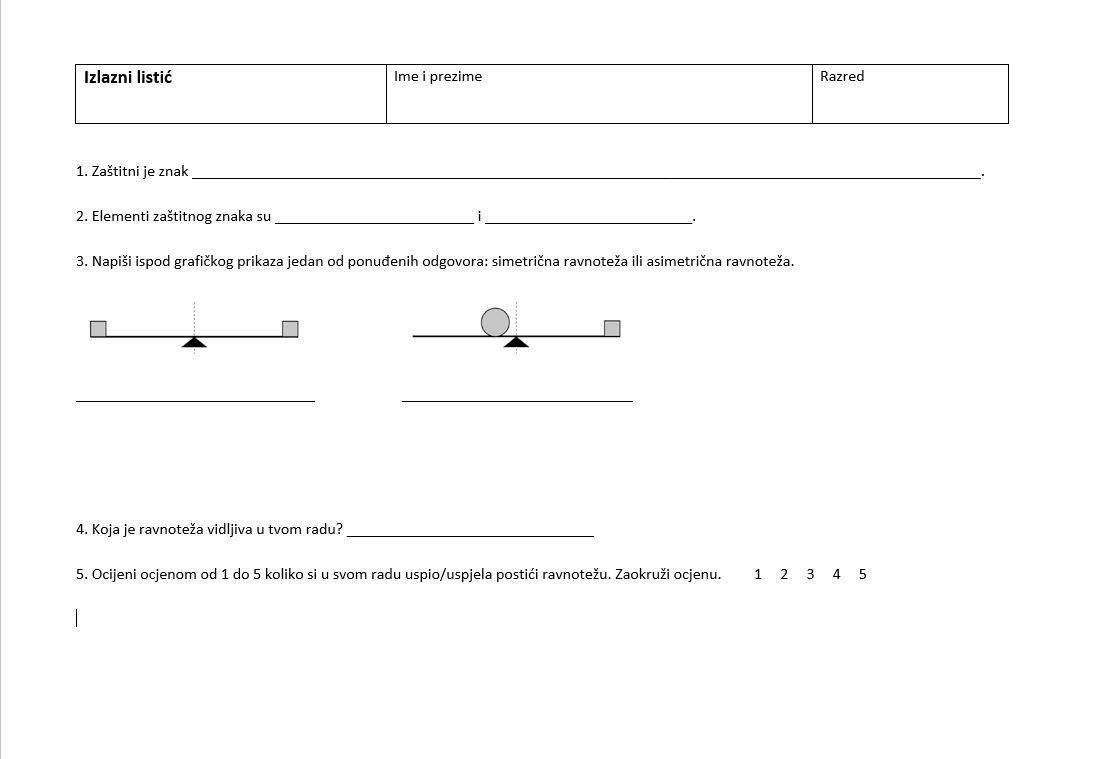 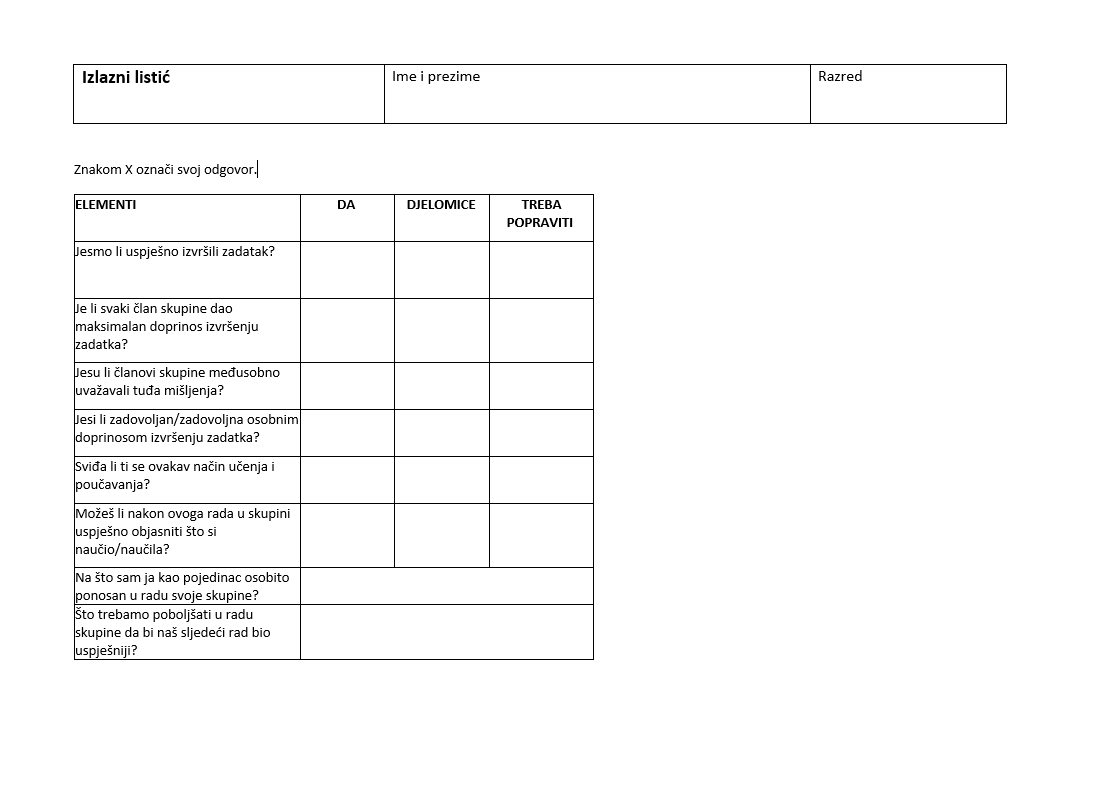 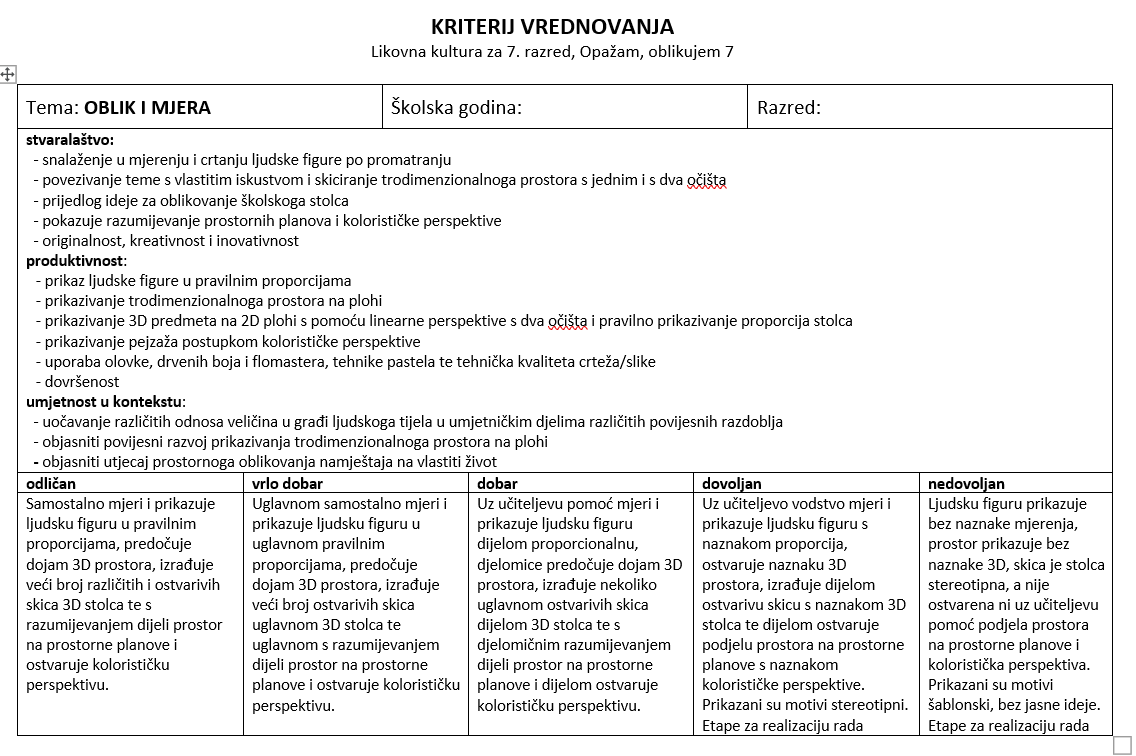 OPAŽAM, OBLIKUJEM U PRAKSI
- sami kreiramo nastavni proces

- kao autori nudimo širinu jer smo dužni poštovati sve zadano kurikulom

- nastavnik ima slobodu
       - sve ponuđeno može se sadržajno sažeti, prihvatiti postojeće ili napraviti prilagođeno sebi

- ne propisujemo količinu sati jer svaki nastavnik individualno prilagođava svaku temu svojim uvjetima i dinamici u pojedinom razredu

- TEME i VIZUALNI JEZIK mogu se proizvoljno kombinirati ovisno o vlastitim željama (mi u pripremama nudimo svoje opcije, ali to ne znači da se toga treba u potpunosti držati)

- težište je jednako na procesu i na produktu
7. razred
Projektna nastava - trajanje 6 nastavnih sati
                                   
Tema: Komunikacija i društveno okružje

CJELOVITI VIZUALNI IDENTITET ZA VLASTITU TVRTKU/PROIZVOD

    1. i 2. sat - vizualni jezik - ravnoteža (na plohi)
        kreiranje i crtanje logotipa za tvrtku koju bi u budućnosti osnovali

    3. i 4. sat - vizualni jezik - odnos mase i prostora
        izrada ambalaže za proizvod 

    5. i 6. sat - vizualni jezik - ritam (na plohi)
         idejni dizajn web stranice
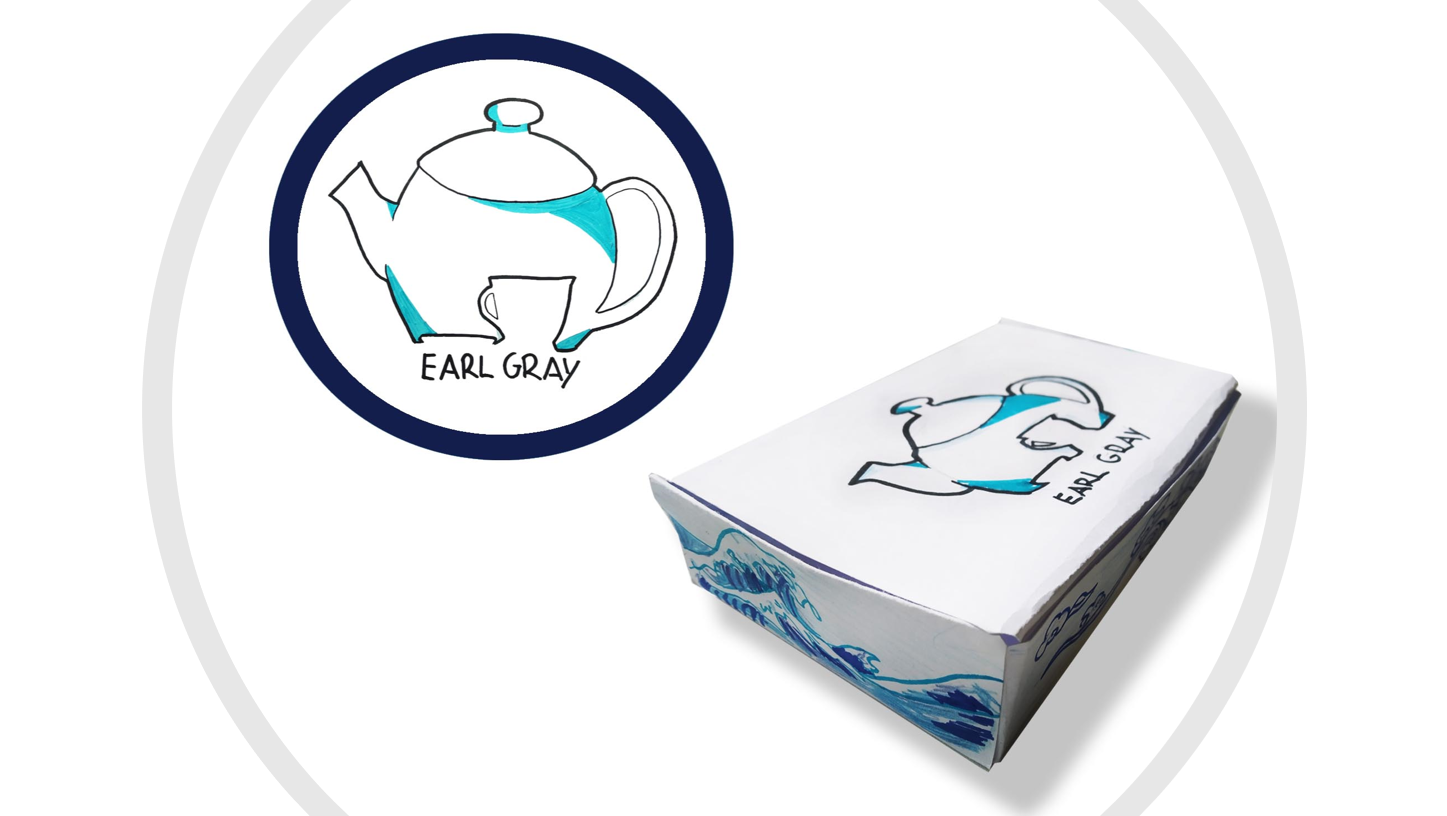 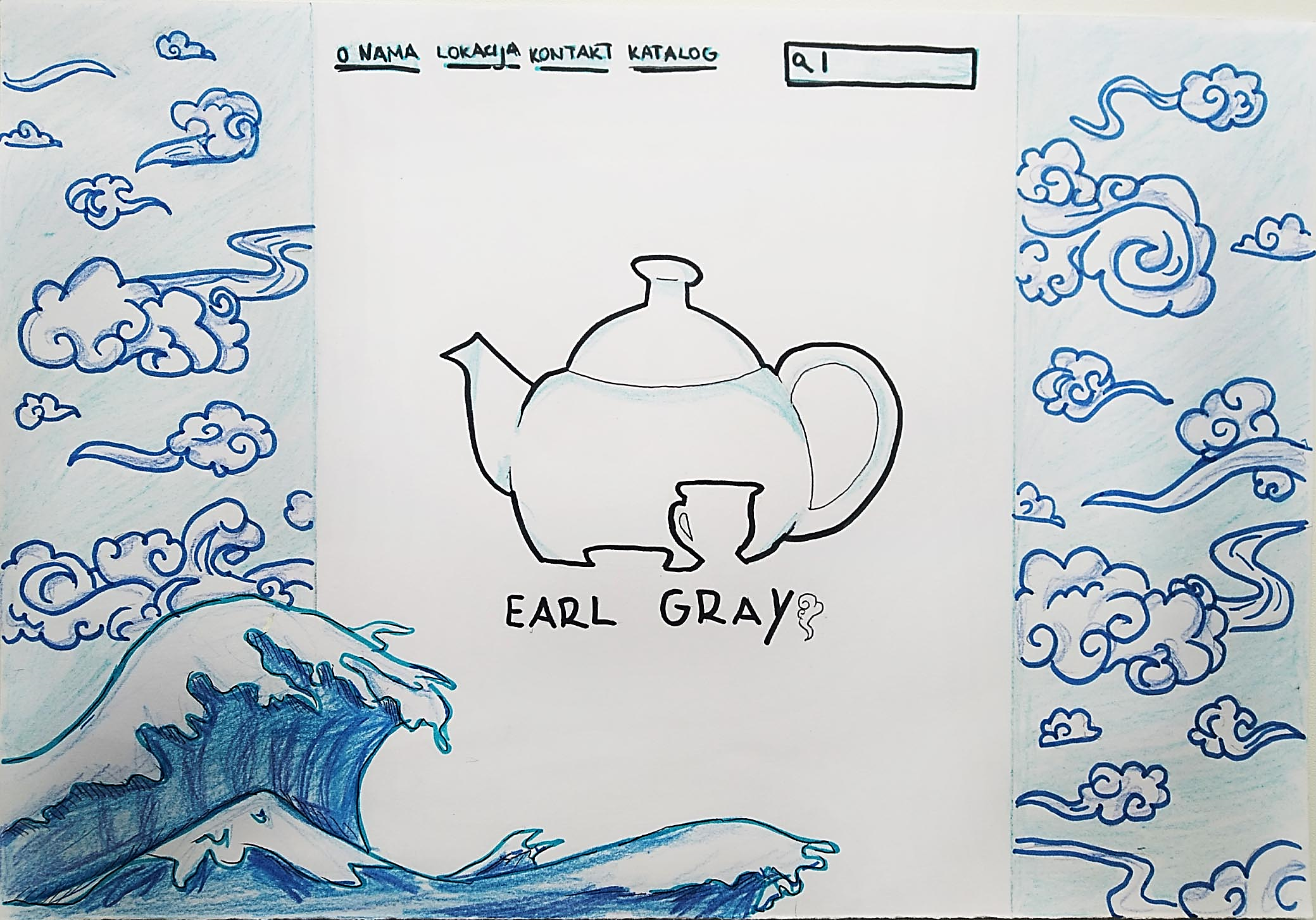 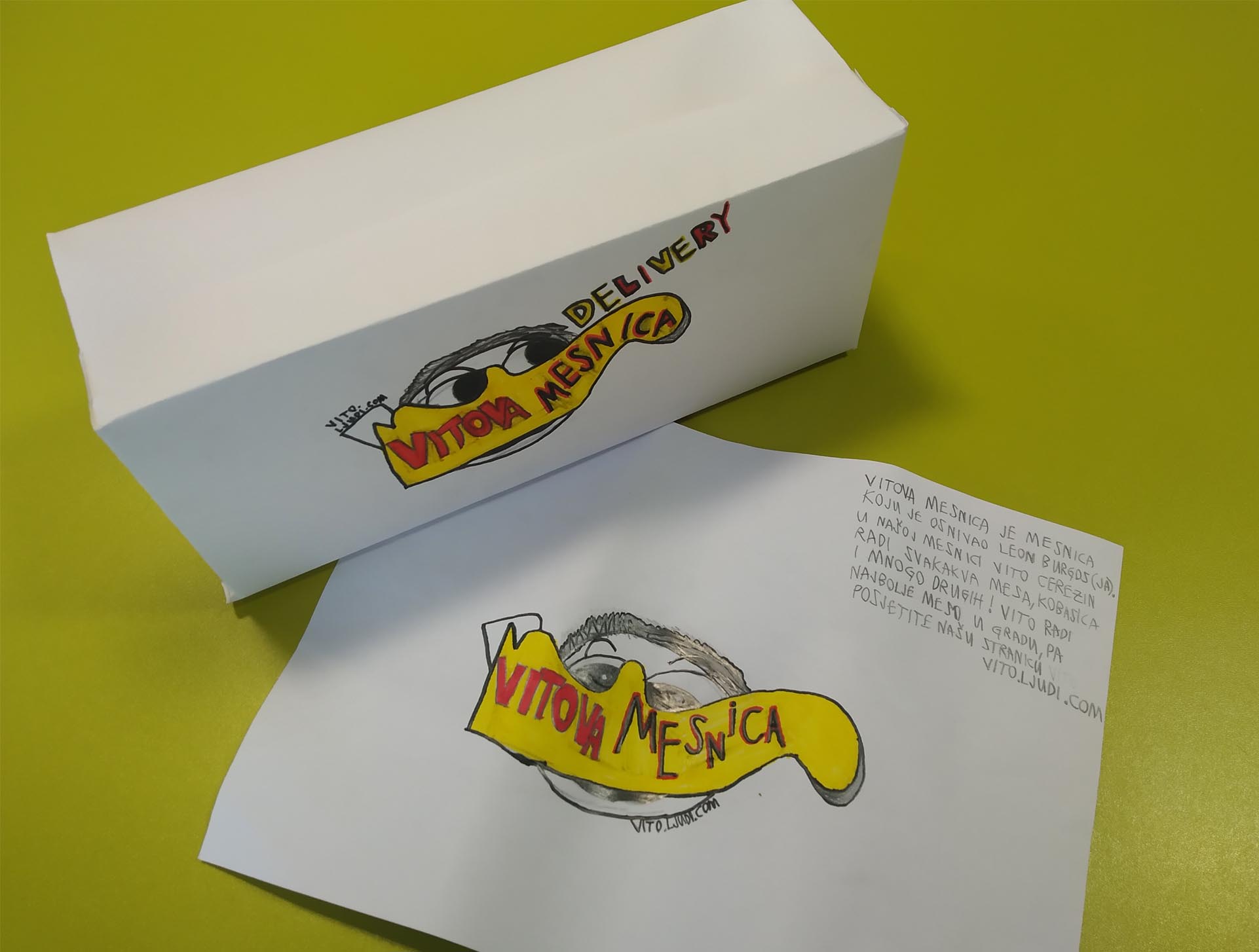 6. razred
 tema: OSJET I OSJEĆAJI, vizualni jezik: crtaće teksture, tehnika frotaž
 težište na kreativnom procesu!
 učenici su radili vani, istraživali razne teksture u okolini
 radovi će se iskoristiti za izgradnju senzorne sobe u sklopu iste teme
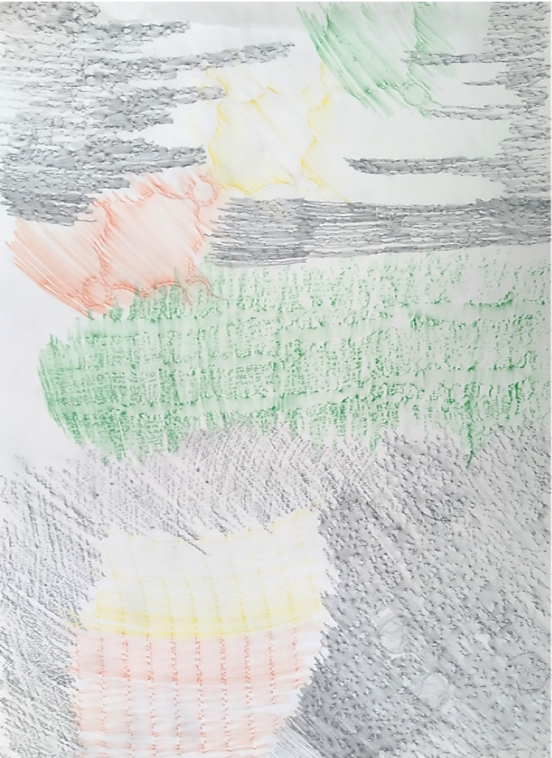 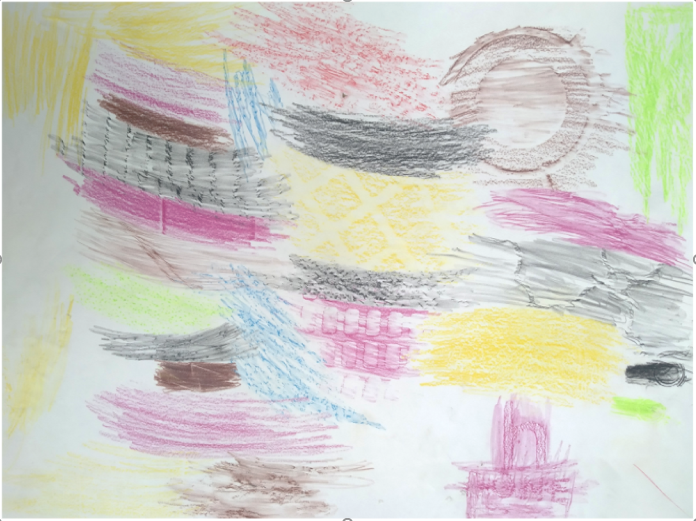 6. razred
 Projektna nastava - trajanje 6 nastavnih sati
                                   
Tema: SLIKA, POKRET, ZVUK I RIJEČ


Videoigra
    1. i 2. sat- vizualni jezik - vrste linija/skica
        osmišljavanje vlastite videoigre, skiciranje pozadina i likova

    3. i 4. sat- vizualni jezik - kontrasti boja
         izvođenje gotovih radova prema prethodno napravljenim skicama

    5. i 6. sat-vizualni jezik - ritam (u prostoru i vremenu)
         izrada stop animacija, videoigri
LIKOVNE MAPE
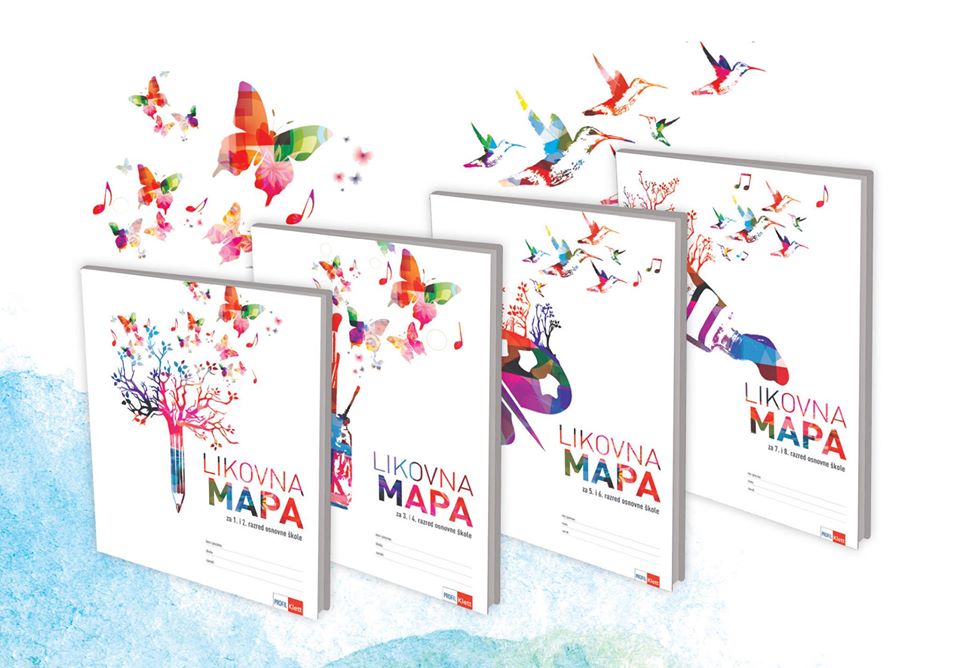 Hvala na pažnji!

OPAŽAM, OBLIKUJEM 
Martina Kosec
i
Romana Nikolić